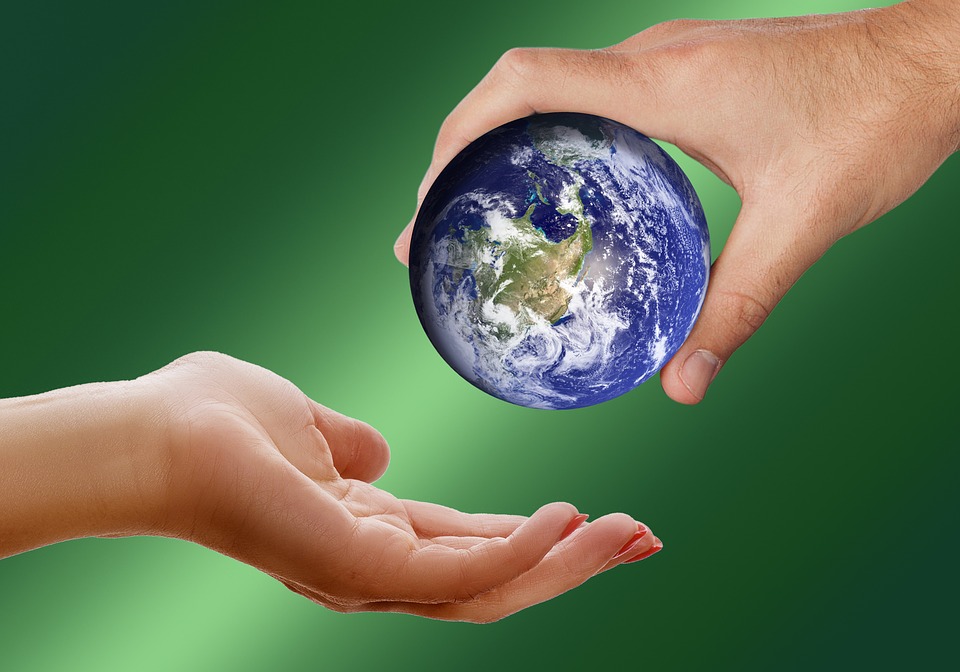 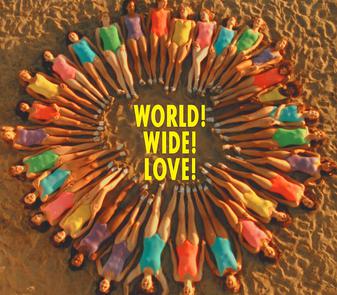 Hello Son Shine Club welcome Counrty and Global wide…
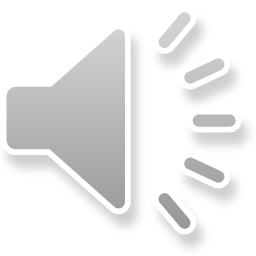 This Photo by Unknown Author is licensed under CC BY-SA
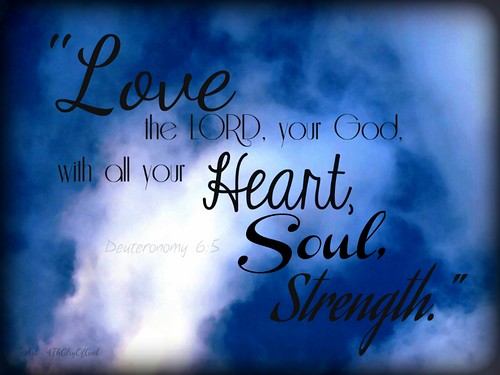 Introduction
Jesus taught us to love God and to love each other more than anything else in our lives
This Photo by Unknown Author is licensed under CC BY-ND
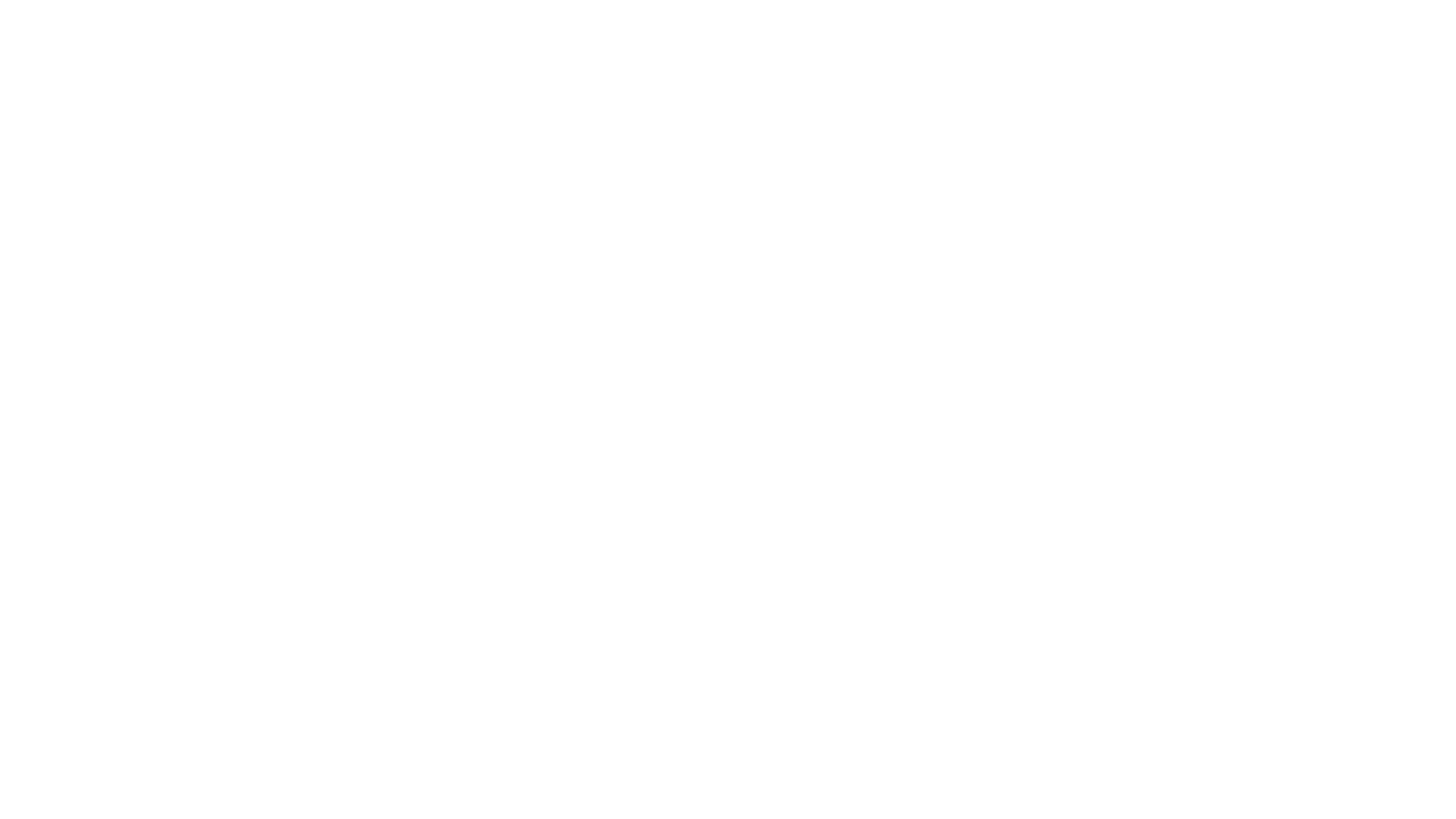 Light the Candles
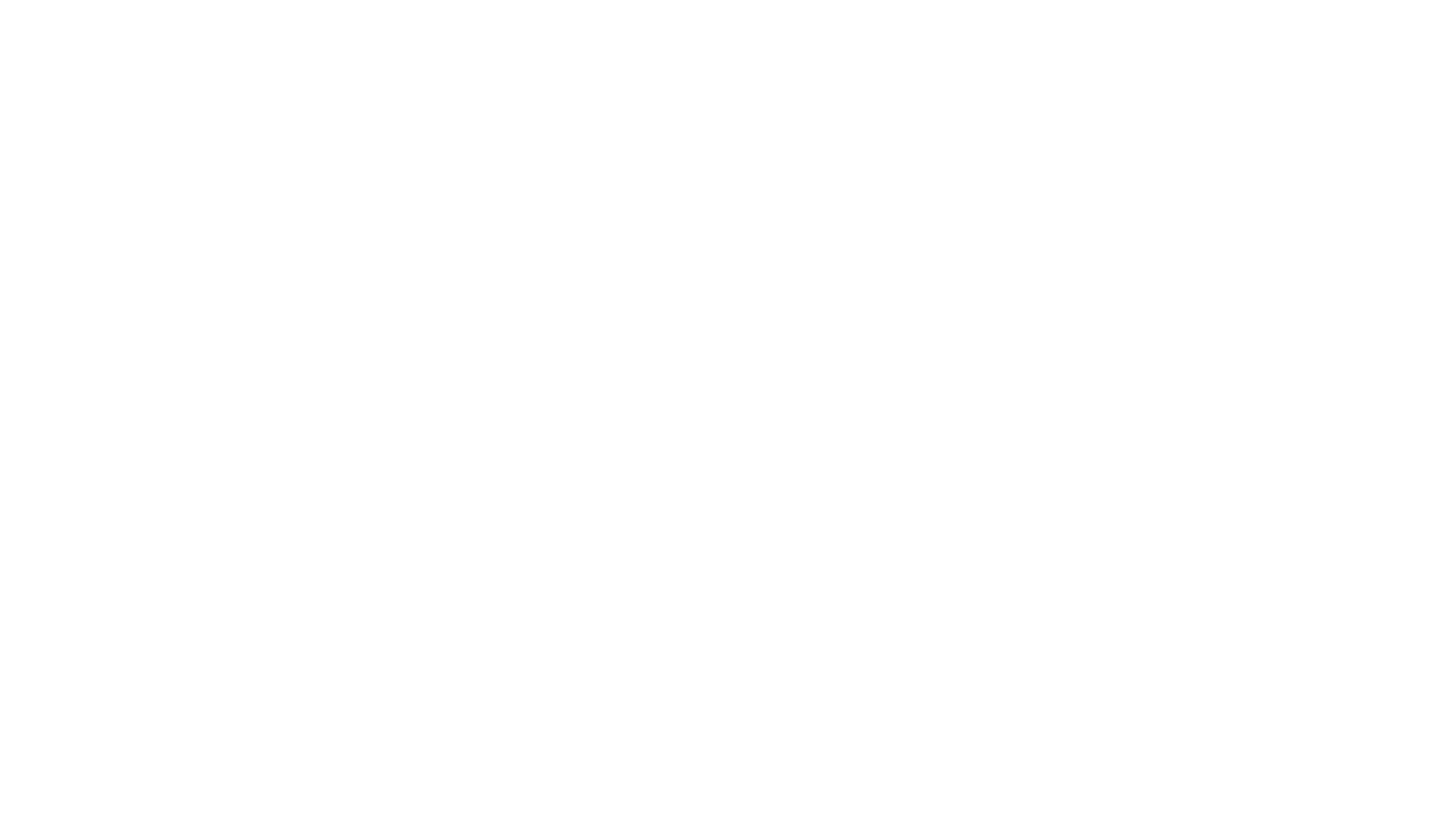 Living Love….Love your neigbor as yourself
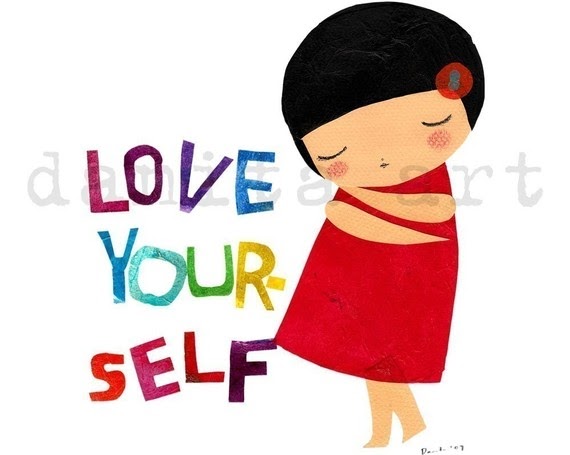 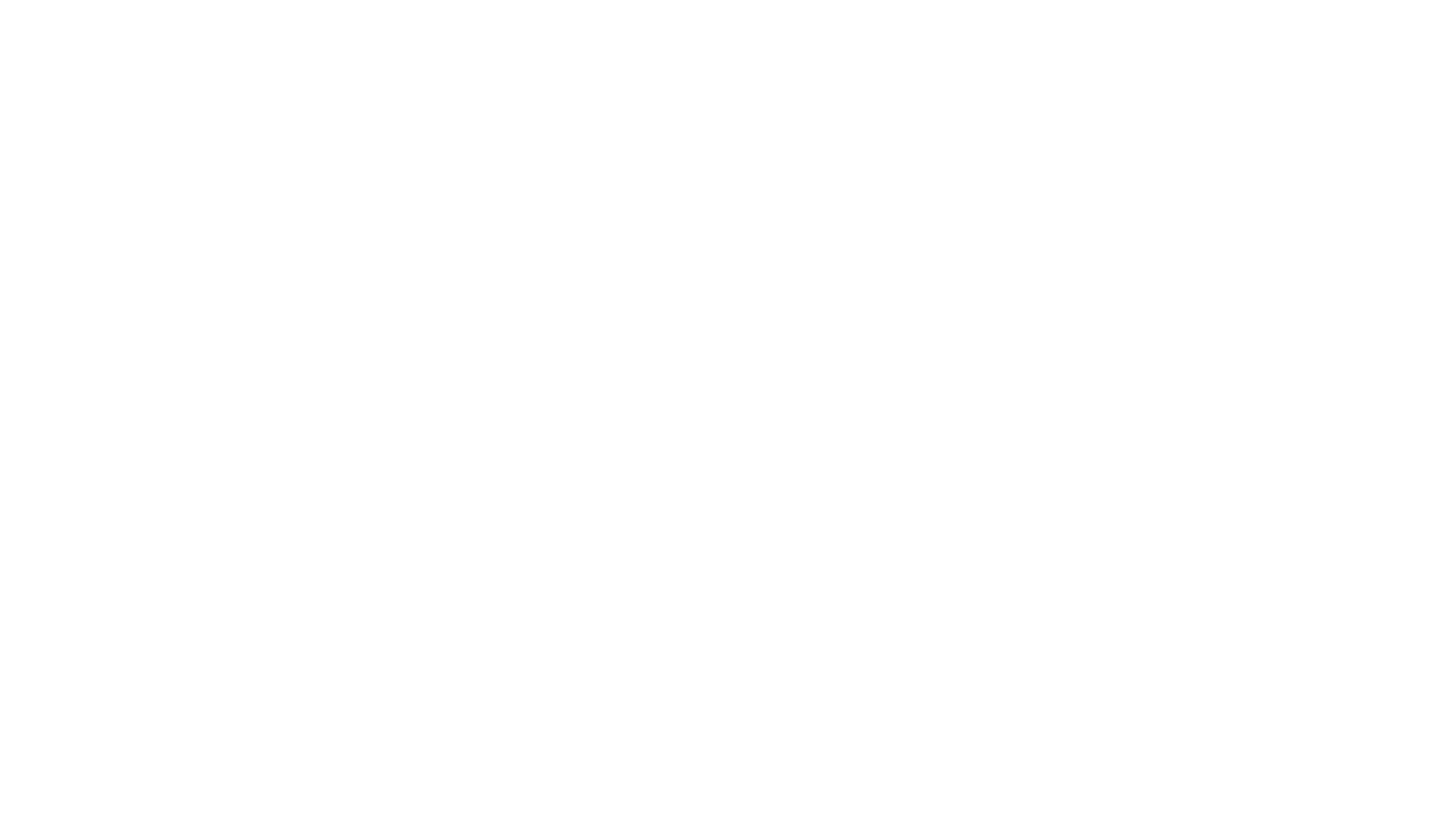 Matthew 22:34-40
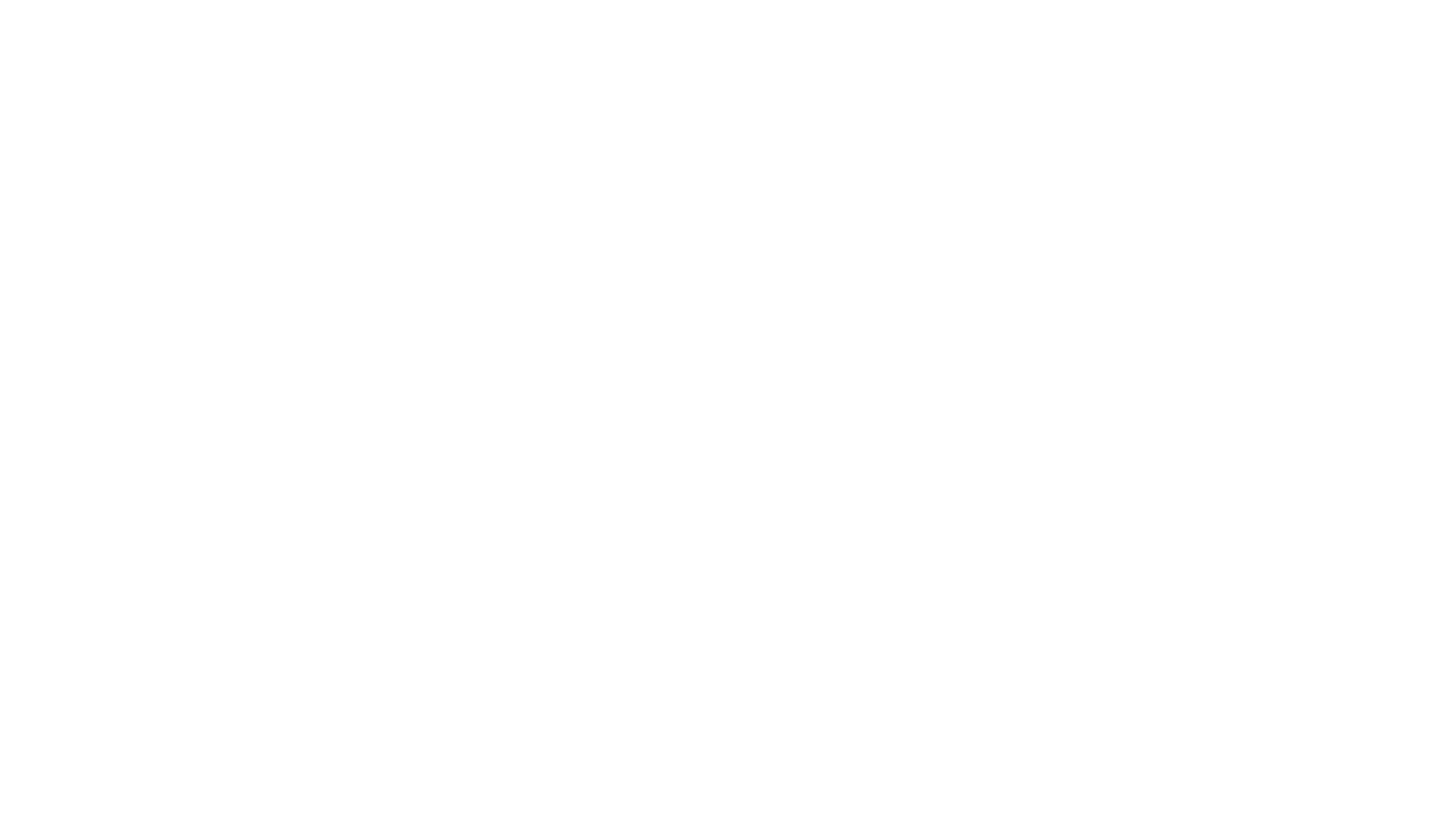 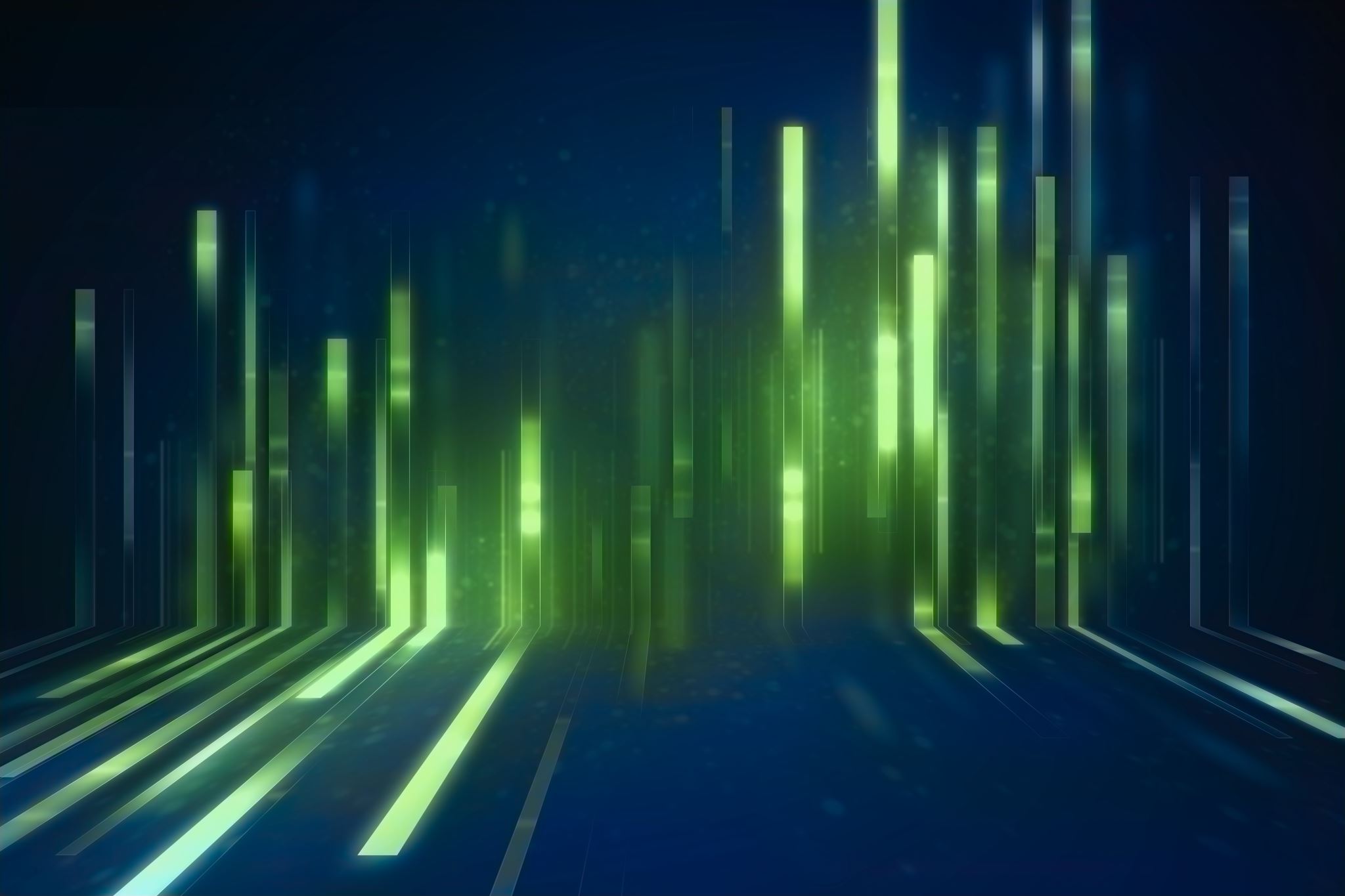 Reflections
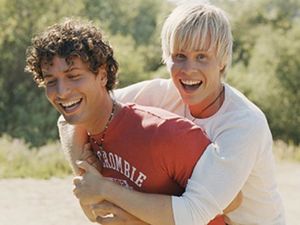 Living love
This
This Photo by Unknown Author is licensed under CC BY-SA-NC
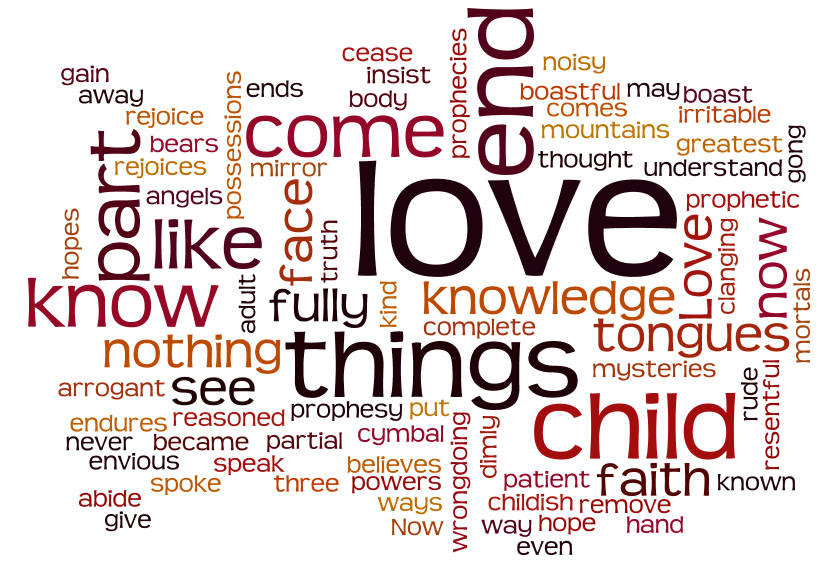 1 Corinthians 13
This Photo by Unknown Author is licensed under CC BY-SA-NC
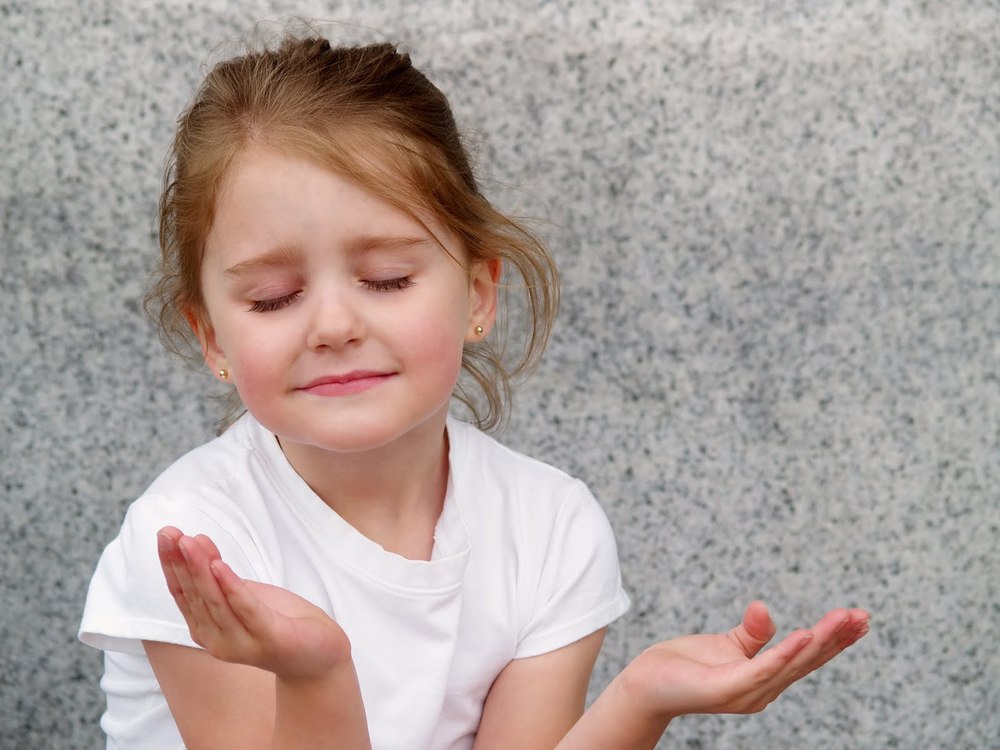 Let us pray together
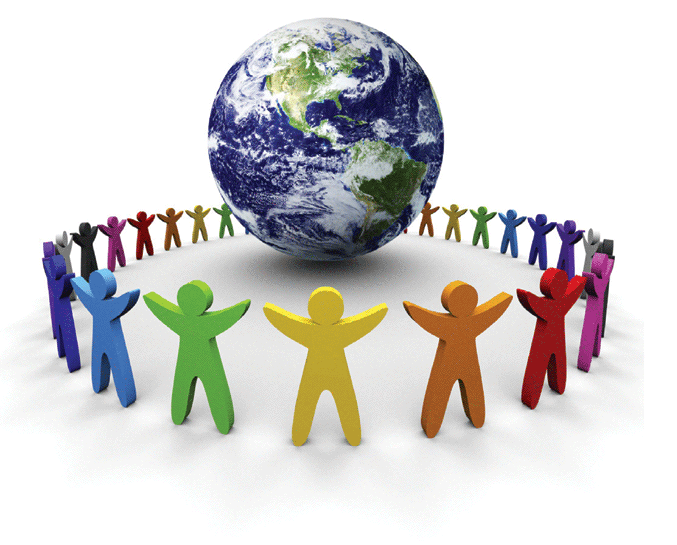 This Photo by Unknown Author is licensed under CC BY-NC-ND
This Photo by Unknown Author is licensed under CC BY-SA-NC
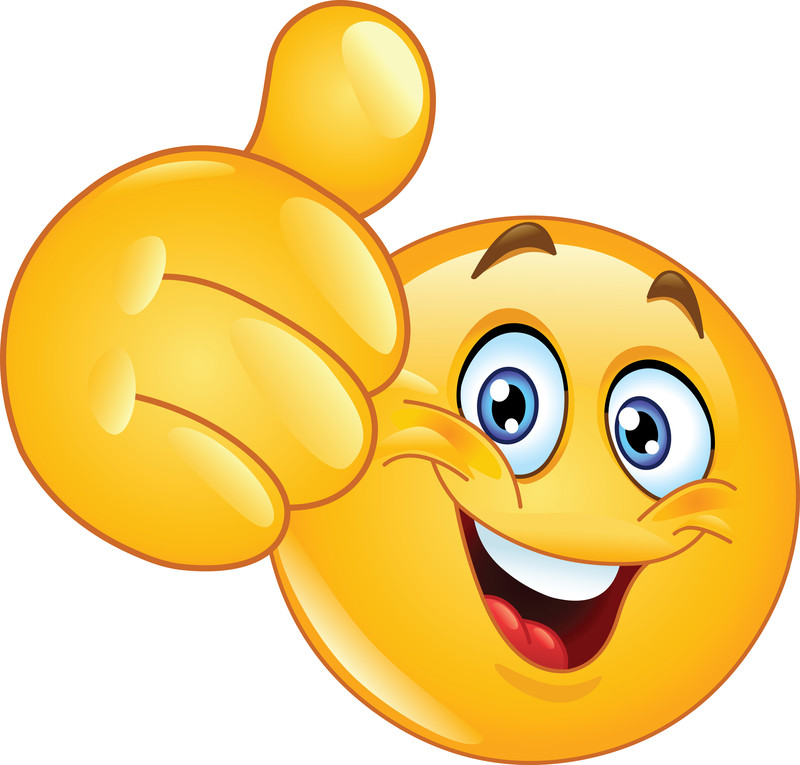 Saying Goodbye to Son Shine Club Country and Global wide….
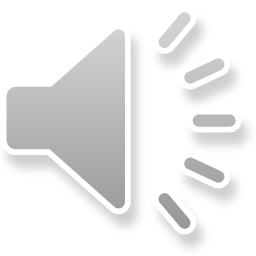 This Photo by Unknown Author is licensed under CC BY-SA-NC